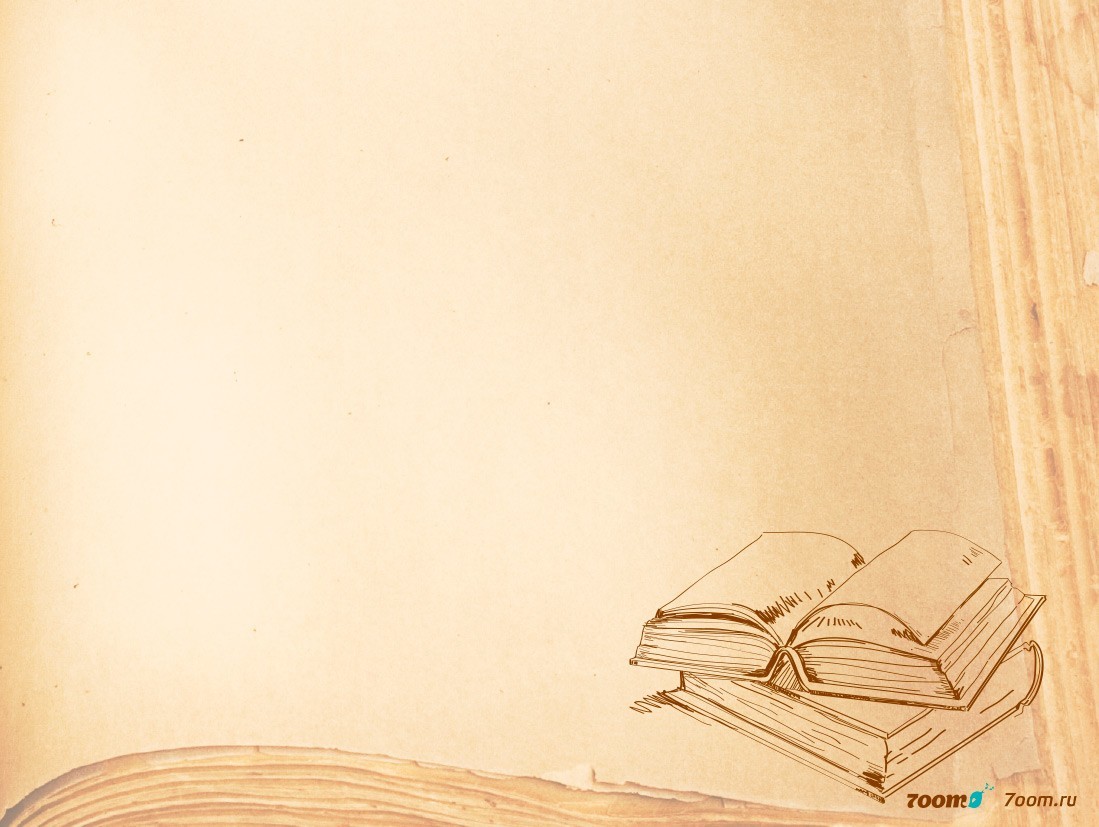 «Сказка как средство духовно-нравственного воспитания дошкольника»
Воспитатели: Антонова Е.Н.
                            Лебедева О.О.
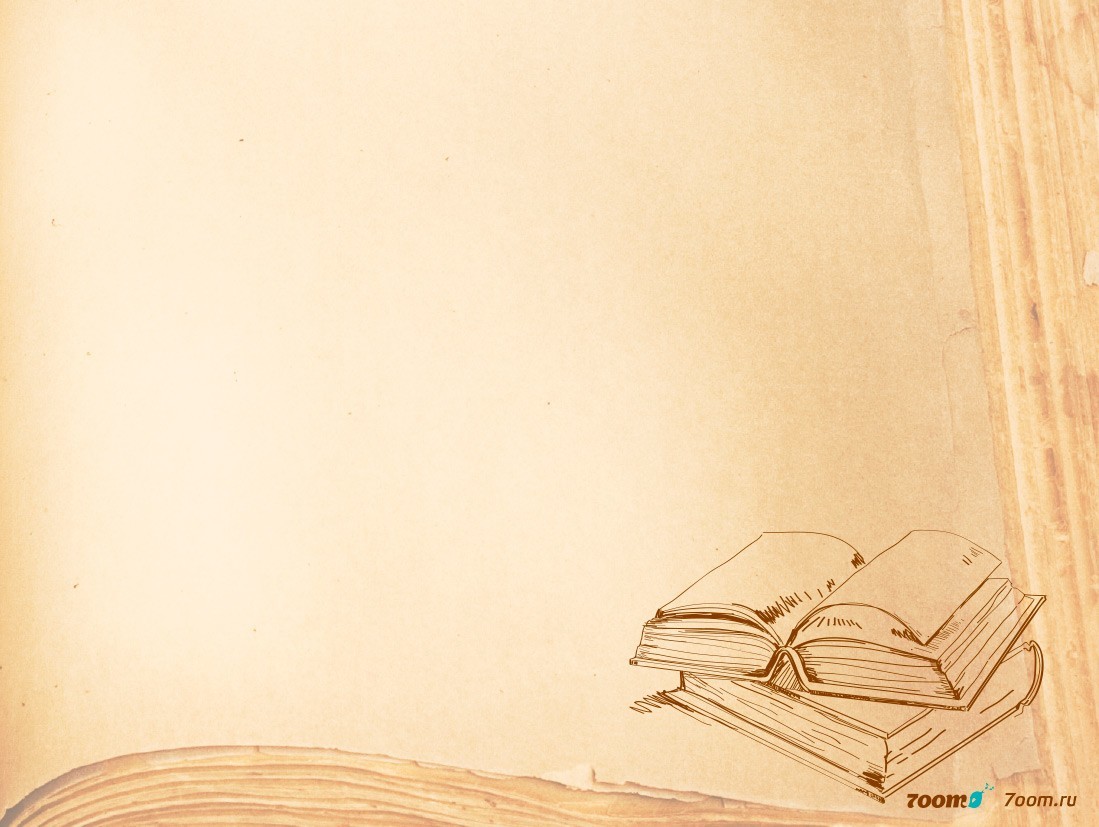 Сухомлинский Василий Александрович
   «Сказка неотделима от красоты, способствует развитию эстетических чувств, без которых немыслимо благородство души, сердечная чуткость к человеческому несчастью, горю, страданию.  Благодаря сказке ребёнок познаёт мир не только умом, но и сердцем»
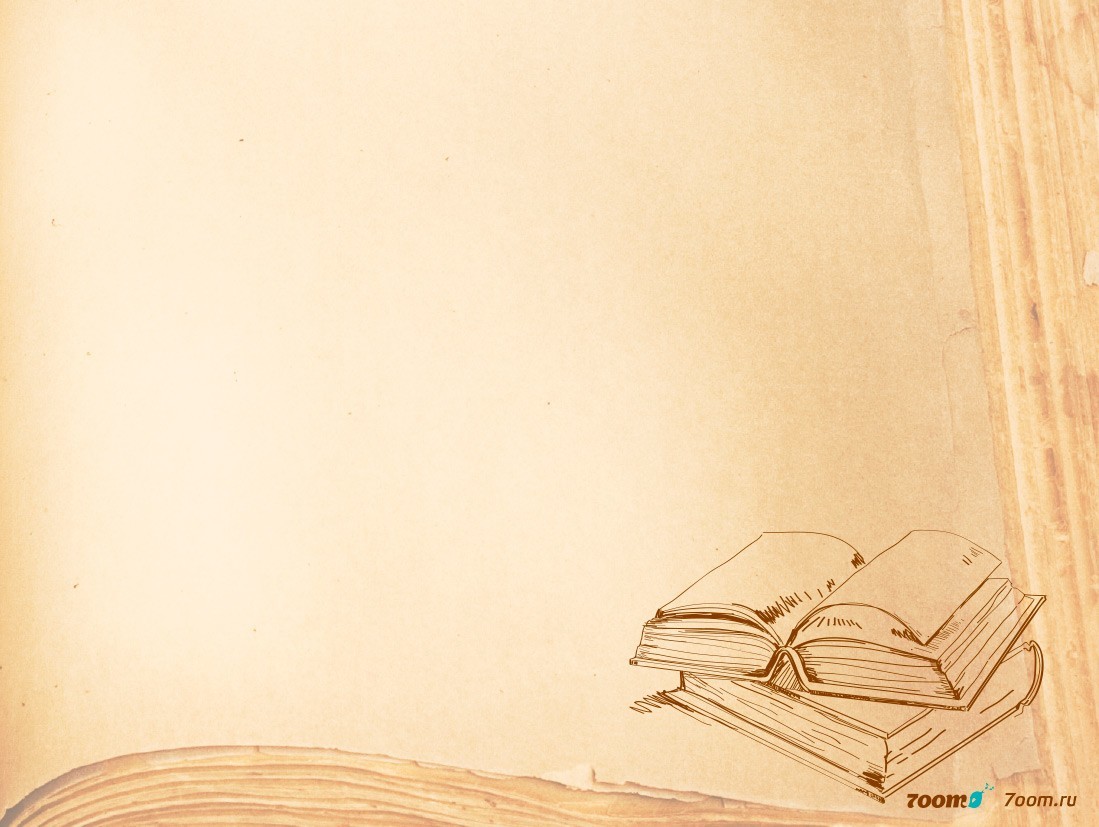 Сказка – это среда для развития эмоционально-нравственного опыта ребёнка, помогающая не только представлять последствия своих поступков, но и переживать их смысл для себя и окружающих.
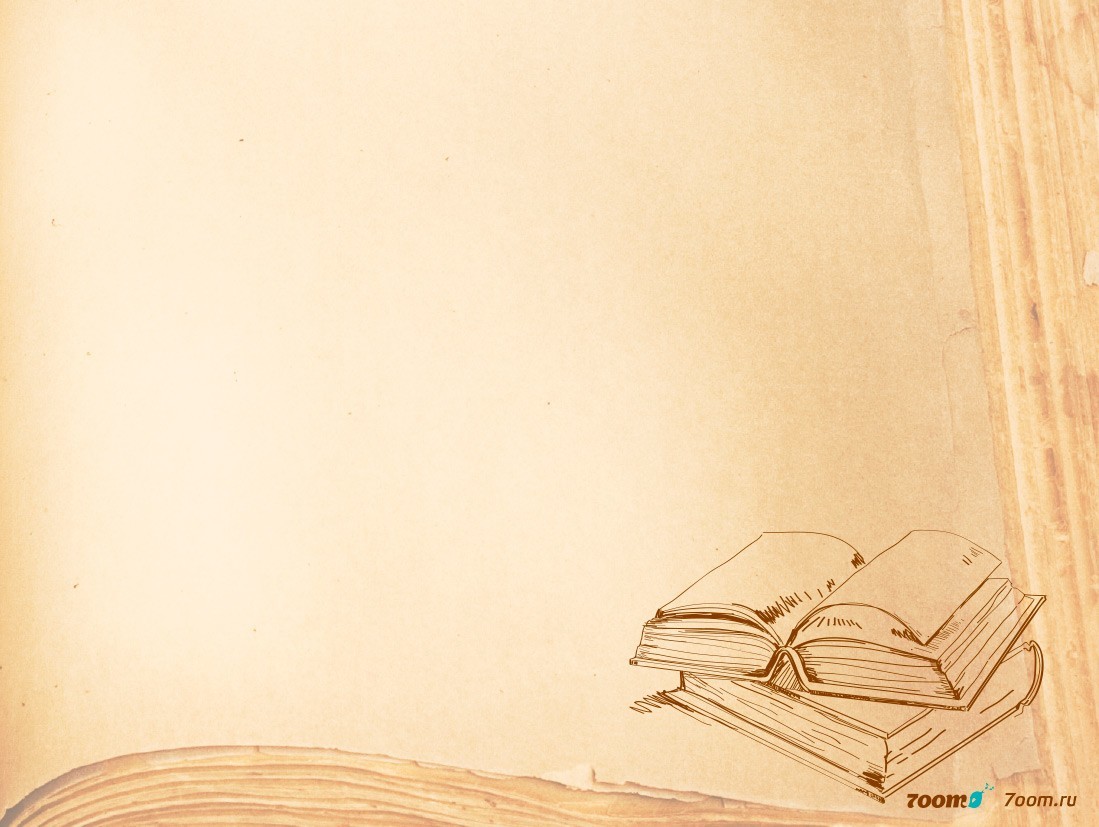 Ведущая педагогическая идея
Посеять и взрастить в детской душе семена любви к родной природе, родному дому и семье, к истории и культуре страны.
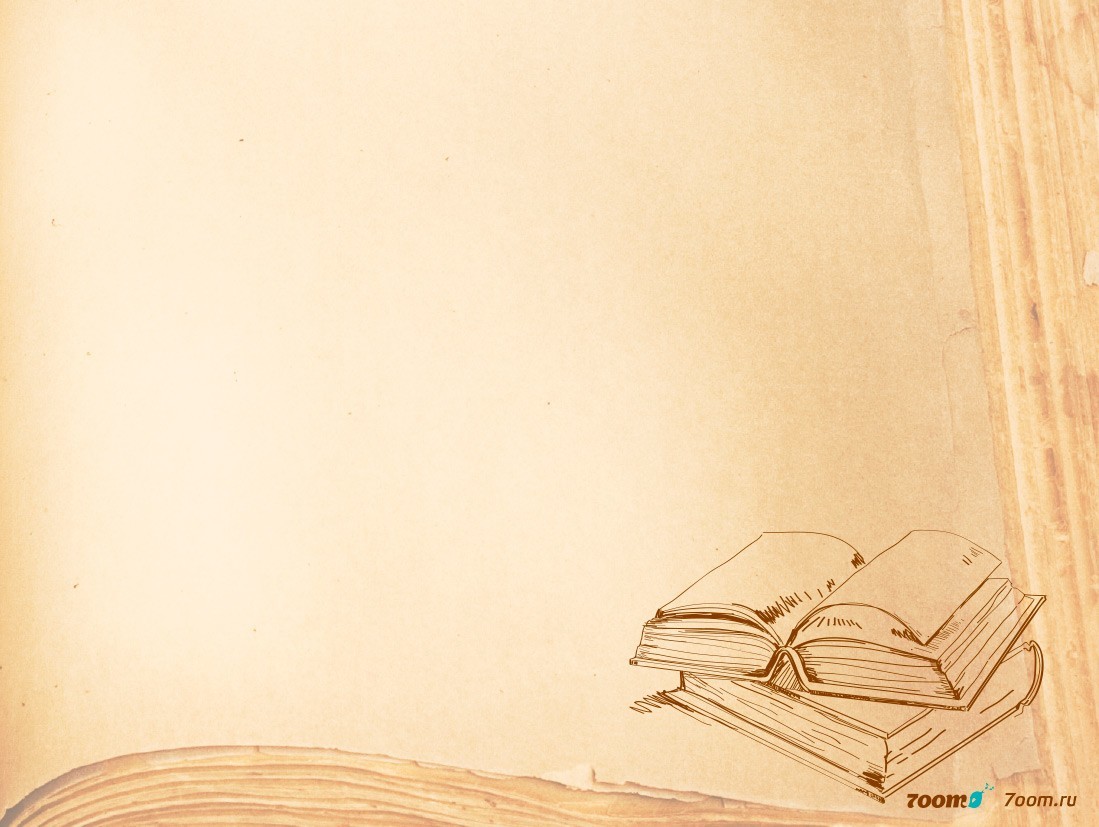 Оптимальность и эффективность средств
Усвоение духовно-нравственных категорий;(добро-зло, трудолюбие-лень и т.д.)
Развитие образной строй речи, обогащение словарного запаса;
Развитие способности детей отличать хорошее от плохого в жизни;
Развитие эстетического вкуса, умение видеть и беречь красоту;
Воспитание трудолюбия;
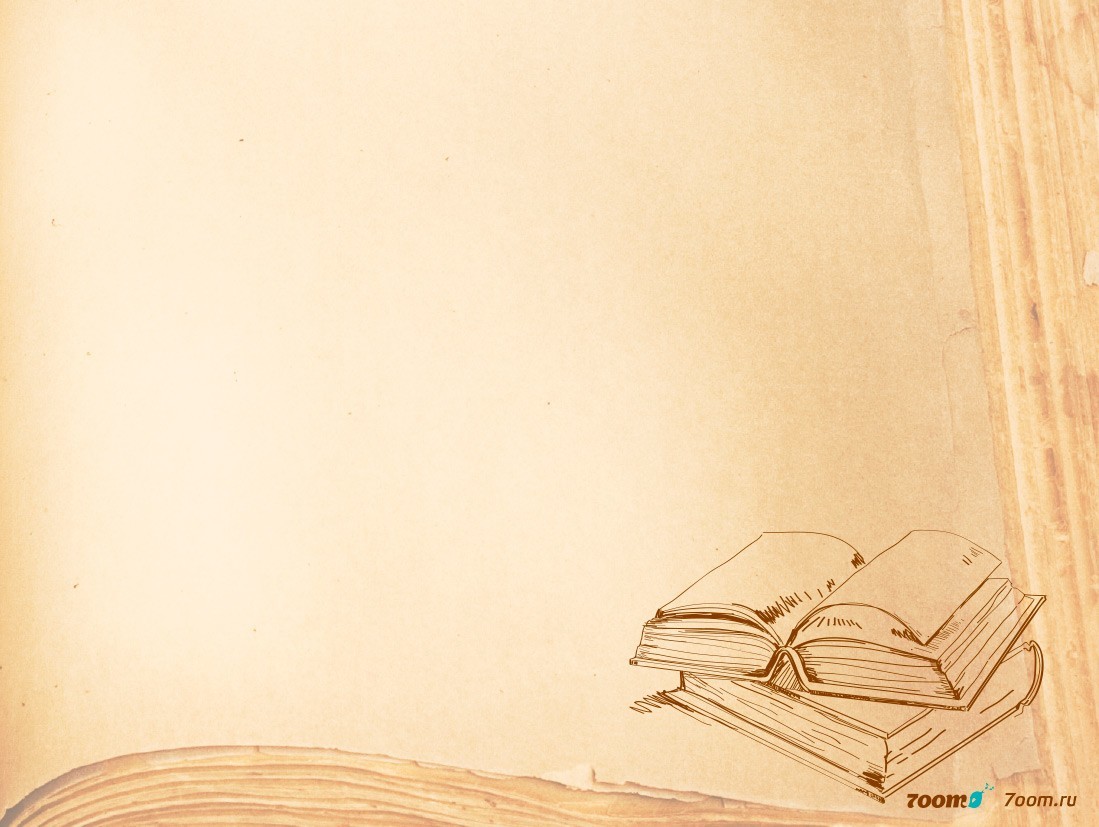 Результативность опыта
Усвоение ребёнком норм нравственно-духовного воспитания;
Знакомство с формами традиционного семейного уклада;
Осознание ребенком базовых качеств: совестливость и порядочность, самоотверженность и незлобие, сопереживание и сочувствие, патриотизм;
Понимание необходимости развития волевых качеств, как послушание, почитание родителей и взрослых;